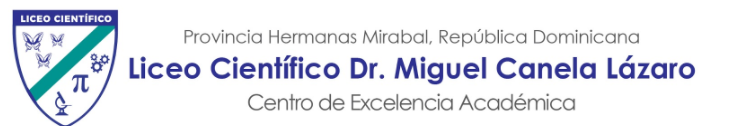 Asignatura: Matemática.

Clase: 4ta. Semana. 

Tema: Rectas paralelas, perpendiculares y secantes.
Profesore:
Devinson López
Fecha:
Noviembre-didiciembre 2020.
Rectas paralelas, perpendiculares y secantes.
Rectas paralelas.
Las rectas paralelas son las que nunca se cruzarán. Ellas son equidistantes, ósea mantienen las misma distancias una de la otra.
Ejemplo:
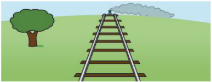 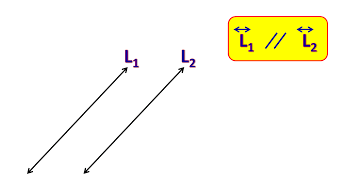 Rectas perpendiculares
Dos rectas son perpendiculares cuando al cortarse dividen al plano en cuatro regiones iguales de 90 grados.
Ejemplos:
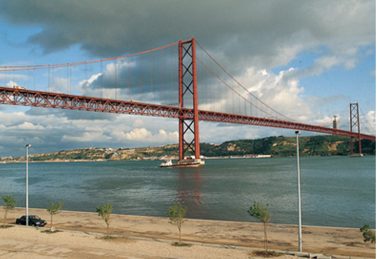 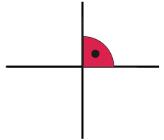 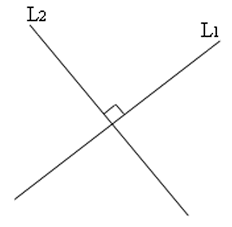 Rectas secantes
Dos rectas son secantes si se intersectan o cruzan en un punto, osea se cortan en un punto y las dos líneas rectas forman cuatro ángulos, ninguno de ellos recto.

Ejemplos:
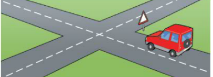 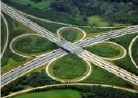 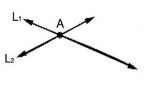 Ángulos formados al trazar una recta secante a dos paralelas.
Los ángulos alternos internos: son los ángulos comprendidos dentro de las rectas paralelas, pero en lados diferentes de la secante. Son d y e, c y f.
Los ángulos alternos externos: son los ángulos ubicados fuera de las rectas paralelas, pero en lados diferentes de la secante. Son a y g, h y b.
Los ángulos colaterales internos y externos: son ángulos que están ubicados de un mismo lado de la secante. Son ángulos colaterales int. d y f, c y e, son ángulos colaterales ext.  a y h, b y g.
Los ángulos correspondientes: son ángulos 
que están en el "mismo lugar" con respecto 
a la transversal pero en diferentes rectas.
Son a y f, d y h, b y e, c y g.
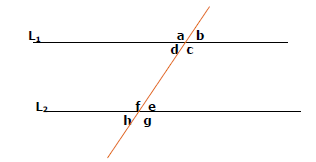 ÁNGULOS OPUESTOS POR EL VÉRTICE: Son los que se forman al prolongar los  lados de un ángulo más allá del vértice.
x es opuesto por el vértice con w;     p es opuesto por el vértice con h.
Los ángulos opuestos por el vértice son de la misma medida.
Los ángulos alternos externos
Son dos ángulos que están en el exterior de L y M pero en lados opuestos de la transversal.
Teorema de los ángulos alternos externos: Si dos rectas paralelas son cortadas por una transversal, entonces los ángulos alternos externos son congruentes.
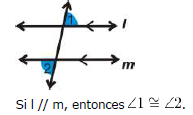 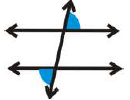 Los ángulos alternos internos
Son dos ángulos que están en el interior de L y M pero en lados opuestos de la transversal.
Teorema de los ángulos alternos internos: Si dos rectas paralelas son cortadas por una transversal, entonces los ángulos alternos internos son congruentes.
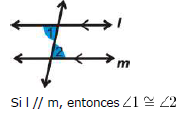 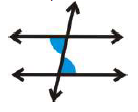 Ángulos colaterales internos
Son aquellos que se encuentran del mismo lado de la secante y dentro de las rectas.
Ejemplo:
c y e se suman para dar 180 grados.
d y f se suman para dar 180 grados.
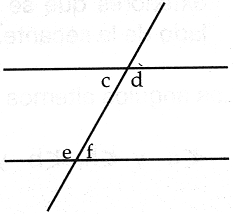 Ángulos colaterales externos
Son aquellos que se encuentran del mismo lado de la secante y fuera de las rectas.
Ejemplo:

a y g se suman para dar 180 grados.
b y h se suman para dar 180 grados.
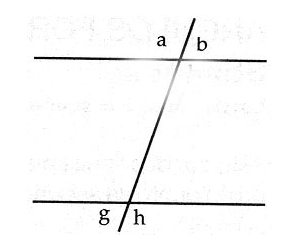 Los ángulos correspondientes
Son dos ángulos que están en el "mismo lugar" con respecto a la transversal pero en diferentes rectas.
Teorema de los ángulos correspondientes: Si dos rectas paralelas son cortadas por una transversal, entonces los ángulos correspondientes son congruentes.
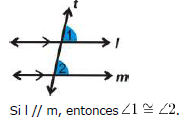 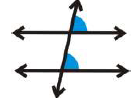 Ejercicios